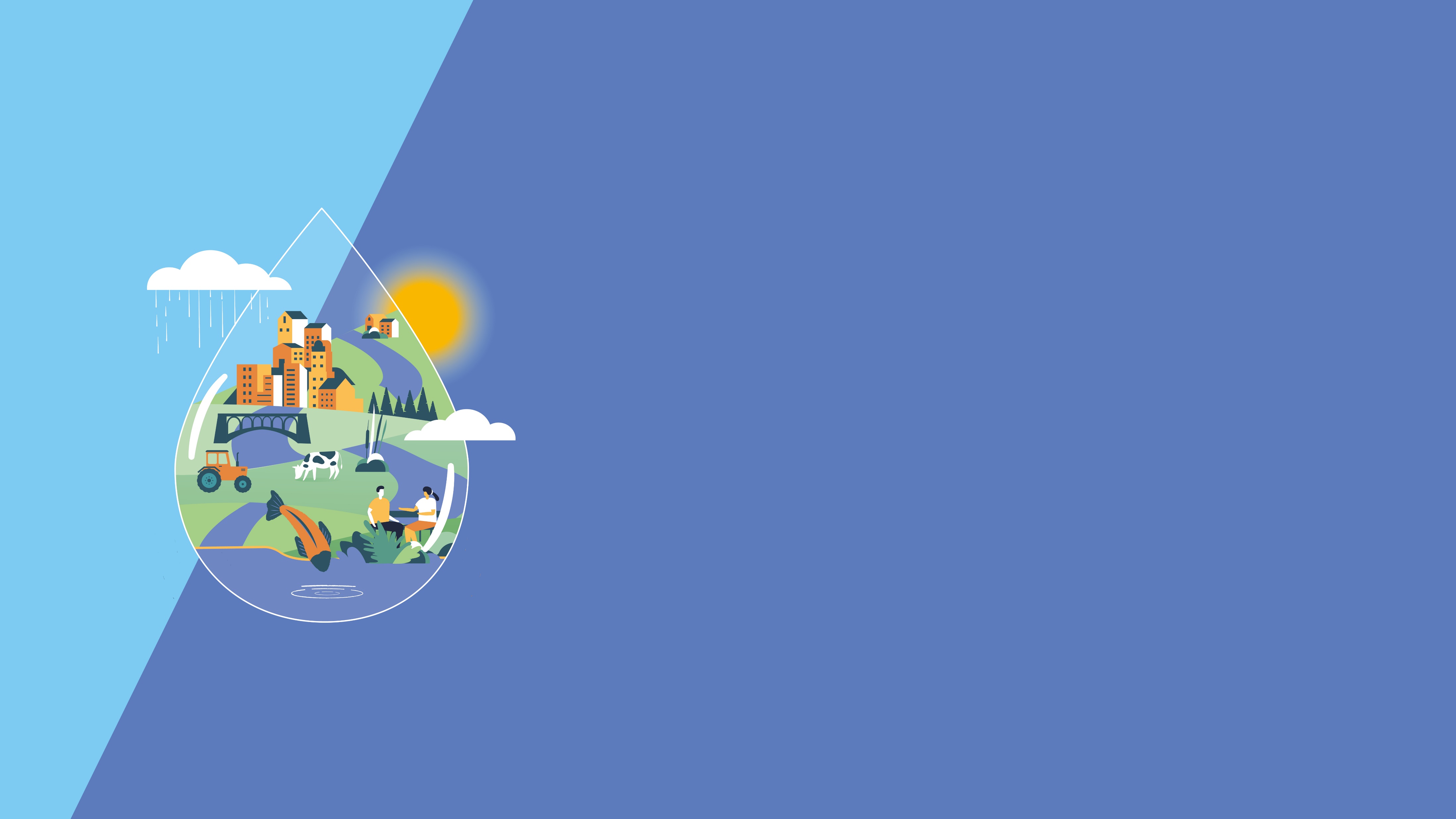 LE LIVRE BLEU L’EAU EN COMMUN
Valoriser ensemble 
		la gestion par bassin versant
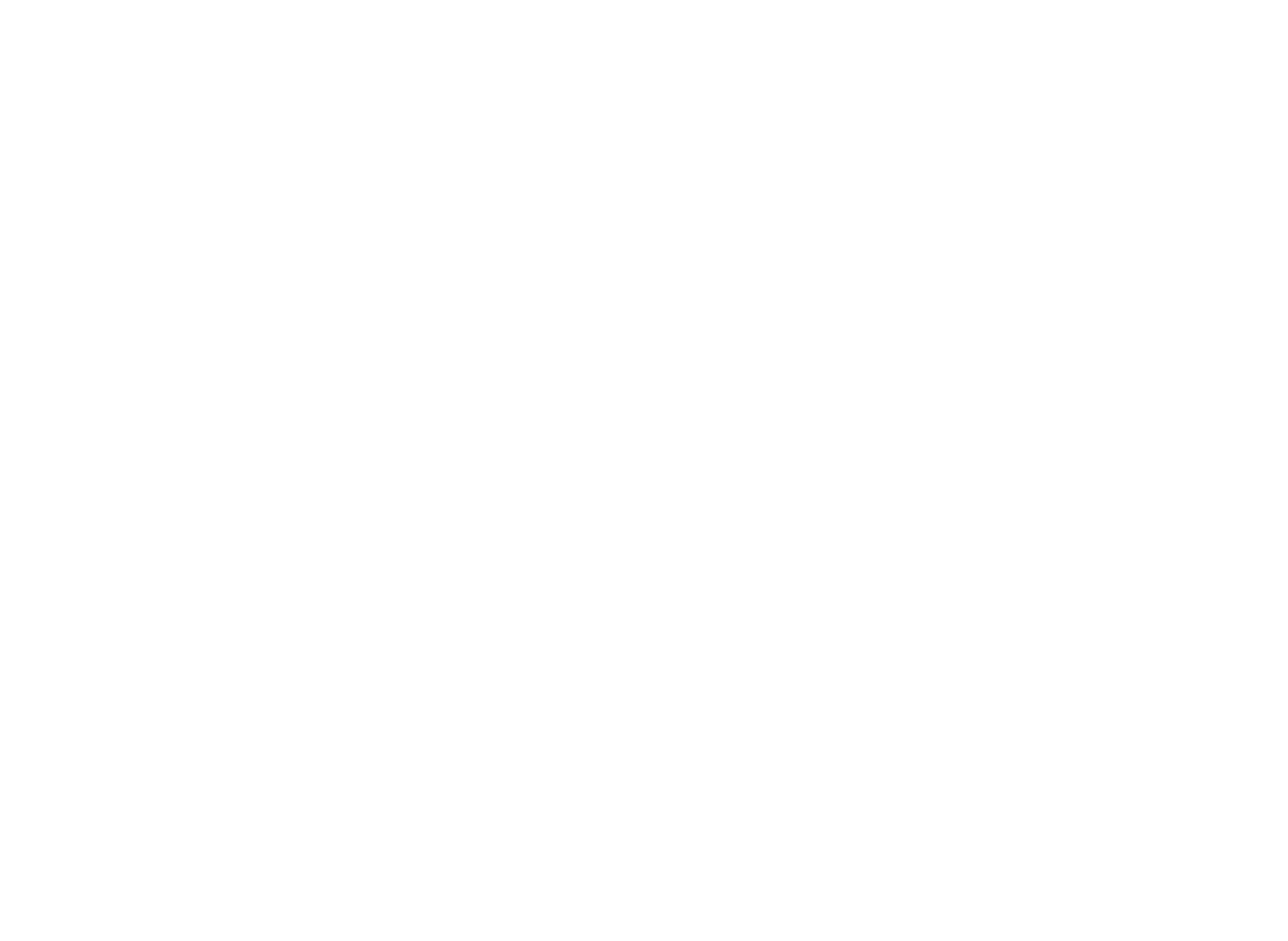 .1. Objectifs du Livre bleu
Déficit de visibilité de l’organisation opérationnelle par bassin (notamment les EPTB-EPAGE et CLE) et de l’ANEB

 Inscription des propositions dans le cadre d’une 
	Alerte sur l’urgence d’agir 
(état des milieux, crises qui se multiplient, tensions qui augmentent, impacts du changement climatique sur la ressource et en termes de phénomènes et évènements extrêmes »)

Et dans un calendrier politique où les questions liées à l’eau vont être sur le devant de la scène notamment suite à la sécheresse 2022 et dans le cadre du lancement du chantier eau de l’exercice de planification écologique engagé par Christophe BECHU et Bérangère COUILLARD.
.2. Les propositions
Elles s’organisent autour de 2 fondements 

Une organisation par bassin versant, dont les caractéristiques doivent répondre aux principes de gestion d’un bien commun qu’est l’eau car nous sommes dans une situation qui l’impose (rivalités autour d’un bien partagé, déjà visible et croissante)

En France, les bases de cette organisation sont posées depuis les lois de 64 et 92, puis par le déploiement volontaires des SAGE et des établissements de bassin (EPTB, EPAGE, autres syndicats, …), outils puissants et adaptés qui agissent concrètement au quotidien. Mais elle est fragile et lacunaire, peu lisible et insuffisamment reconnue.
.2. 15 propositions, organisées en 3 axes
La reconnaissance juridique et institutionnelle des territoires hydrographiques d’action, et leur identification sur tout le territoire national
L’élaboration de stratégies de bassin portées par des CLE, sur tout le territoire national, pour à terme des SAGE 
Des Etablissements publics de bassin pour coordonner et/ou porter l’action publique de bassin
Sur tout le territoire national
Des Projets plus robustes et mieux reconnus (ex : PAIC/projets concrets structurants)
Un cadre de financements adapté qui permet notamment 
Un financement pérenne et équitable de l’ingénierie de bassin (expertise, animation, planif-prog)
De nouvelle ressources fléchées favorisant les solidarités
Des plans de financement optimisés autour des projets des EPB
.3. La communication nationale et locale
Une stratégie de communication autour du Livre bleu pour organiser des rencontres, des rendez-vous, pour :  
 Valoriser l’action des établissements de bassin et CLE et appeler les élus à s’engager dans ces actions et l’Etat à travailler avec ces acteurs 
 Engager des travaux parlementaires sur le cadre d’organisation (gouvernance et financement) [NB : des travaux au sein du réseau, sur le plan national et territorial doivent être poursuivis pour appronfondir les propositions, les préciser nationalement et territorialement]
CALENDRIER
1 - Opérations de « lancement » : Grand Bornand, 12 octobre/Strasbourg, 23 novembre/Paris
2 - Diffusion très large à partir de fin octobre, avec demande de RDV
3 - Rencontres sur les territoires de décembre 2022 à octobre 2023, avec point d’orgue au Congrès de l’ANEB en 2023 (1er bilan)
.3. La communication nationale et locale
Outils communicants complémentaires
Une tribune, et un appel à signature national
Des « dossiers » thématiques, couplés à des évènements : 
1er temps : 6 et 7 décembre Orléans (colloque gestion quantitative de la ressource / sécheresses)
L’observatoire des bassins et les productions « valorisation des actions »
Des vidéos « teaser »
.4  Les messages politiques
L’été dramatique que nous venons de vivre l’a montré : la gestion locale de l’eau est un élément central de la réponse aux défis climatiques que notre pays affronte. Nous devons, ensemble collectivités et Etat, agir pour anticiper et mieux gérer les prochains épisodes extrêmes et donc :   
S’assurer, vraiment et partout, de co-construire les stratégies à la bonne échelle : celle du bassin versant (hydrographique)
Faciliter une action publique concrète, renforcée et optimisée par une meilleure planification et coordination  
Assurer un financement suffisant, solidaire et pérenne pour traduire réellement en actes les ambitions collectives. 
Nous avons déjà aujourd’hui des acteurs qui agissent en ce sens : les établissements de bassin et les CLE ! Ils permettent de répondre aux besoins réels et concrets des élus locaux : appuyons nous sur eux et déployons ce modèle dont nous avons été l’un des précurseurs.